A day in the life of a Tax Policy Analyst
Microsoft 365 Copilot
~3 hours per week
Areas of investment: Analysis
Policy research
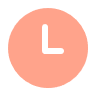 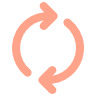 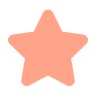 Benefits
Jake
is a Tax Policy Analyst who aims to analyze the impact of current policies and strategize tax reform.
8:00 am
8:30 am
9:00 am
Jake meets with the fiscal policy team to discuss updates on tax reform analysis.
Jake analyzes datasets on the projected fiscal impact of new tax policies.
Jake prepares a presentation for the finance ministry on the impact of tax reforms.
Copilot in Teams
Copilot in Teams
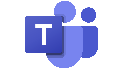 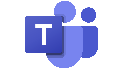 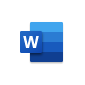 Copilot in Word
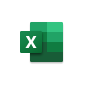 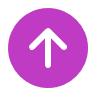 Benefit: Enables complex data analysis, making it easier to visualize the economic implications of tax changes.
Benefit: Streamlines the creation of presentations with tools for integrating data analysis directly from Excel.
Benefit: Facilitates real-time collaboration and ensures all updates on tax regulations are recorded.
Copilot in Excel
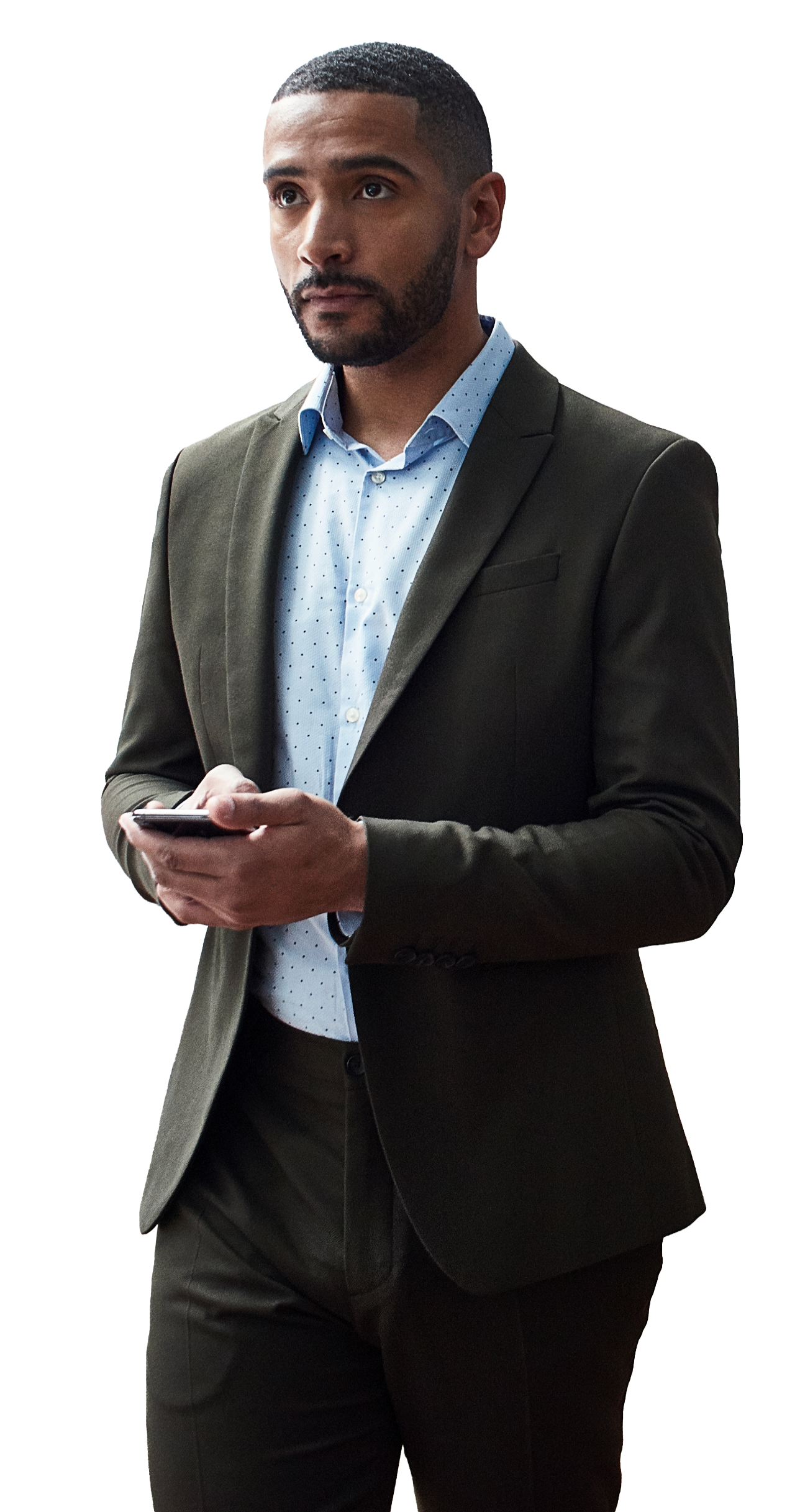 4:00 pm
11:00 pm
2:00 pm
Jake sorts through emails regarding tax policy questions and drafts responses.
Jake drafts a white paper detailing new tax policies, using data analysis to support her findings.
Jake summarizes the key points from a policy meeting and outlines necessary follow-up actions.
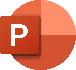 Copilot in PowerPoint
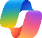 Business Chat2
Benefit: Documents meeting minutes and action items for efficient follow-up.
Benefit: Organizes and prioritizes communication efficiently, allowing for quick response to legislative inquiries.
Benefit: Enhances document quality with advanced editing and formatting capabilities for professional reports.
1Access Copilot at copilot.microsoft.com or the Microsoft Copilot mobile app and set toggle to “Web”.
2Access Business Chat at copilot.microsoft.com, the Microsoft Copilot mobile app, or the Copilot app in Teams, and set toggle to “Work”.
3Copilot agents allow Microsoft 365 Copilot to access your company-specific apps. In the past this would have required an API call to get data from a system of record.
The content in this example scenario is for demonstration purposes only. You should evaluate how Copilot aligns with your organization’s business processes, regulatory requirements, and responsible AI principles.